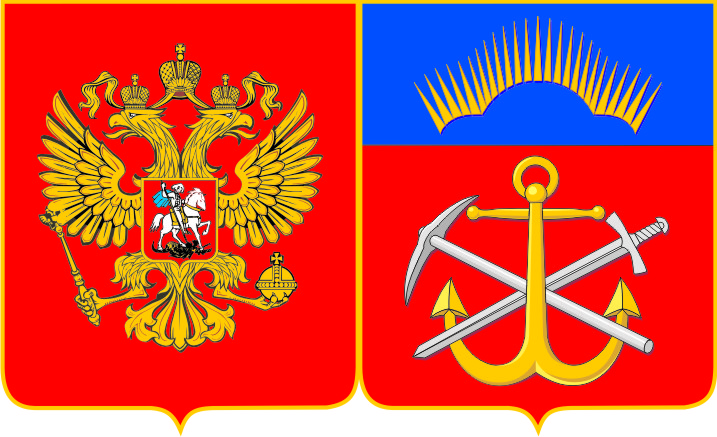 КОЛЛЕГИЯКОМИТЕТА ПО ФИЗИЧЕСКОЙ КУЛЬТУРЕ И СПОРТУ МУРМАНСКОЙ ОБЛАСТИ
2 марта 2017 года
г. Мурманск
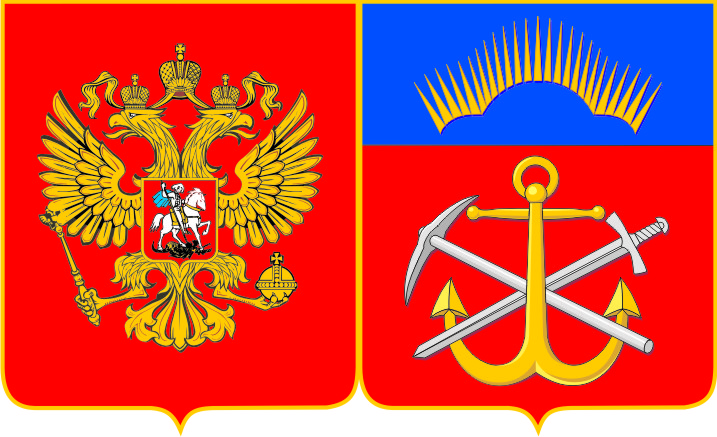 Повестка дня
1. Об итогах работы Комитета по  физической культуре и спорту в Мурманской области в 2016 году и задачах на 2017 год.
Докладчик:  председатель Комитета по ФКиС Мурманской области Наумова С.И.
2. О развитии студенческого спорта. О развитии студенческого спорта в Мурманском государственном техническом университете и Мурманском арктическом государственном университете.  
Докладчики: ведущий эксперт отдела спортивно массовой работы и спорта высших достижений Комитета по ФКиС МО Прожерина Р.А., первый заместитель министра образования и науки Мурманской области Ковшира И.А.
3. Разное.
- О показателях Стратегии развития физической культуры и спорта в Мурманской области до 2020 года.
Докладчик: начальник отдела организационно-аналитической работы Комитета по ФКиС МО Афанасьев Г.М.
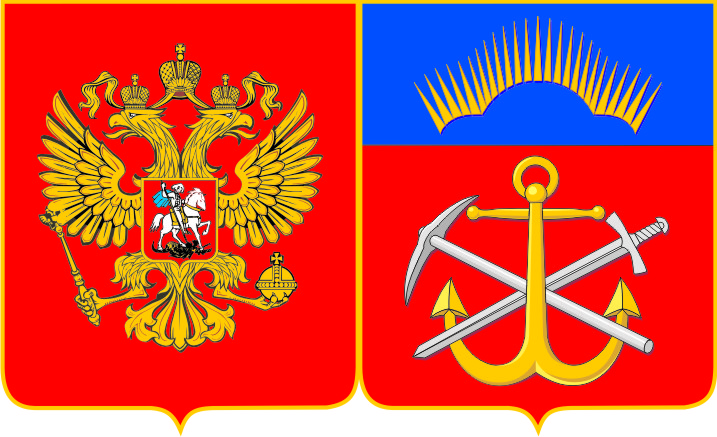 Основные показатели характеризующие развитие  ФКиС
Доля граждан, систематически занимающихся физической культурой и спортом, в общей численности населения – 32,4 % (2015 год – 30,4%)
Количество спортивных сооружений на 100 тысяч населения – 160,8 единиц (2015 - 147,9 единиц)
Доля учащихся и студентов, систематически занимающихся физической культурой и спортом, в общей численности учащихся и студентов – 71 ,4 % (2015 - 68,7%)
Численность спортсменов, включенных в списки кандидатов в спортивные сборные команды Российской Федерации –                59 человек, (2015 – 53 человека)
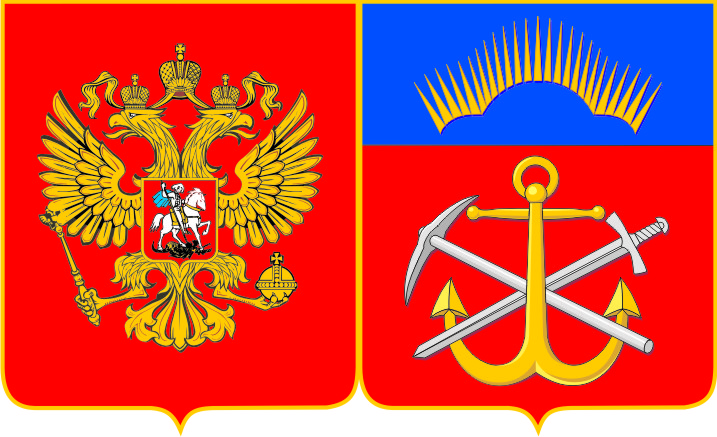 Cтратегические задачи Комитета 
на 2016 год :
•	Развитие физической культуры и массового спорта;•	Развитие спорта высших достижений и подготовка спортивного резерва;•	 Развитие спортивной инфраструктуры; •	Внедрение на территории области Всероссийского физкультурно-спортивного комплекса «Готов к труду и обороне «ГТО».
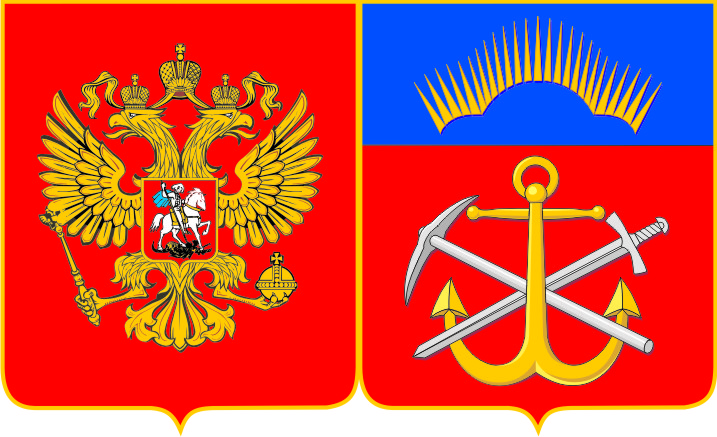 Основной показатель развития физической культуры и спорта «Доля населения Мурманской области, систематически занимающегося физической культурой и спортом, от общей численности населения области» по итогам 2016 года составил  32,4 % или 233 тысячи 506 человек. Рост показателя по сравнению с 2015 годом на 2 %.
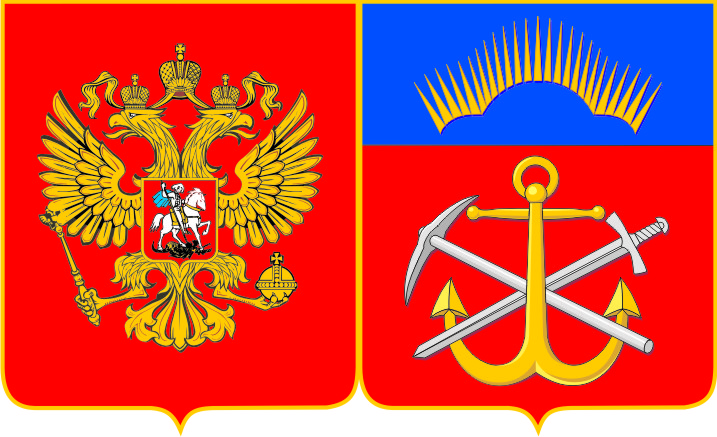 декада спорта
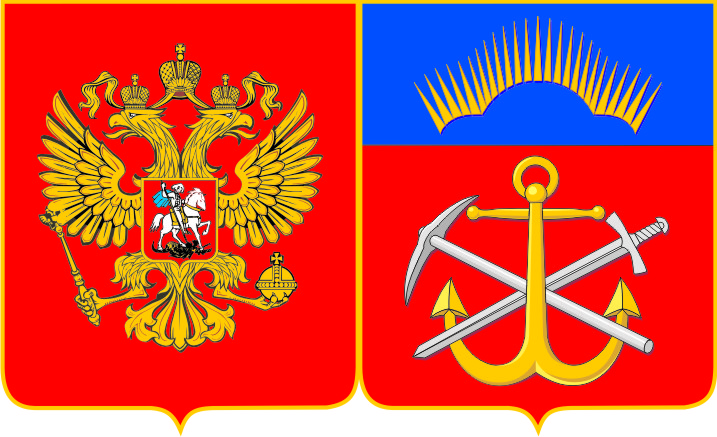 Динамика доли населения систематически занимающегося физической культурой и спортом в сравнении 2014 и 2015 гг.
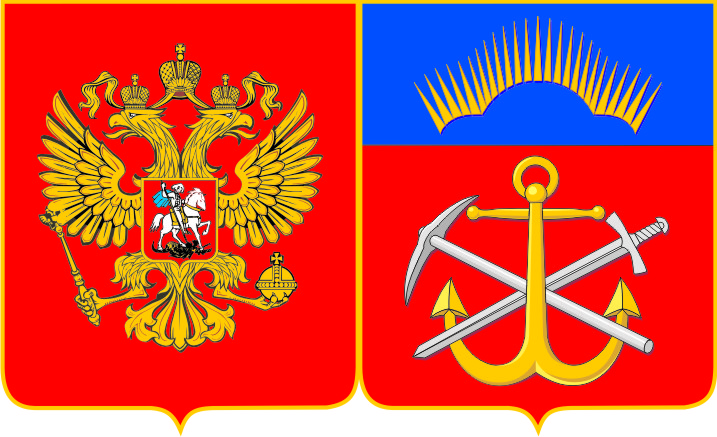 Развитие массового спорта
Наиболее массовые мероприятия- 82 традиционный Праздник Севера; - «Лыжня России»;- «Оранжевый мяч»;- «Кросс Наций»;- «День ходьбы»;- «Лед надежды нашей».
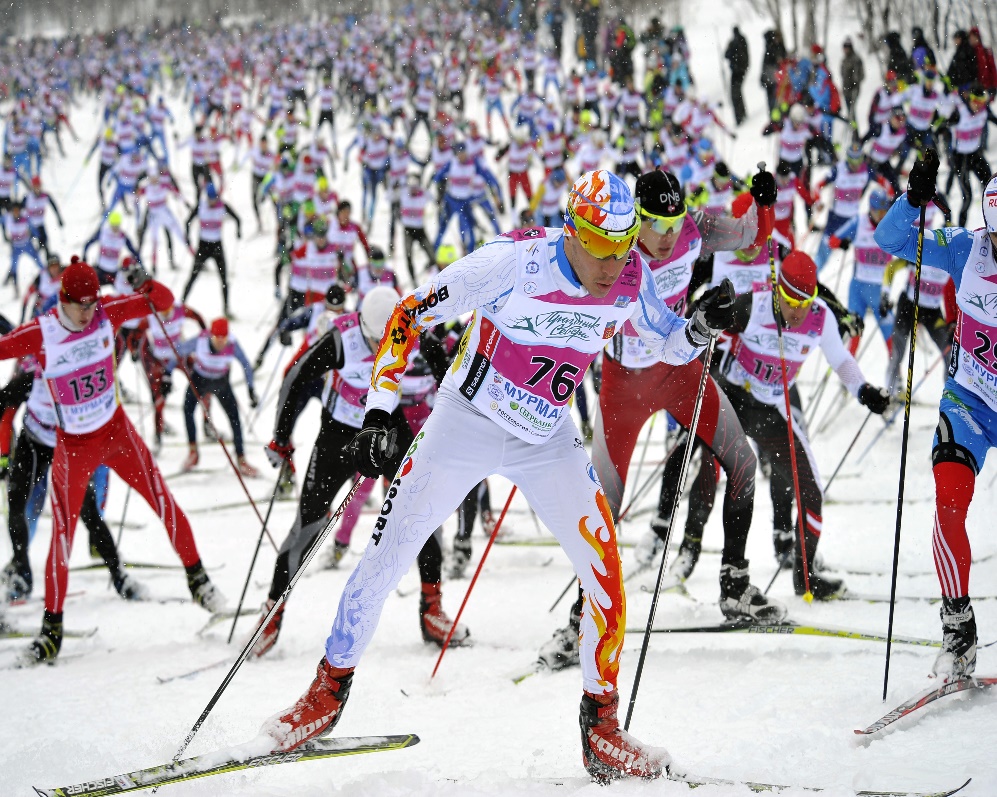 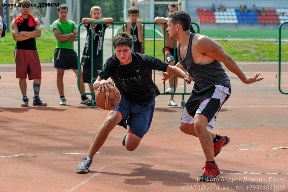 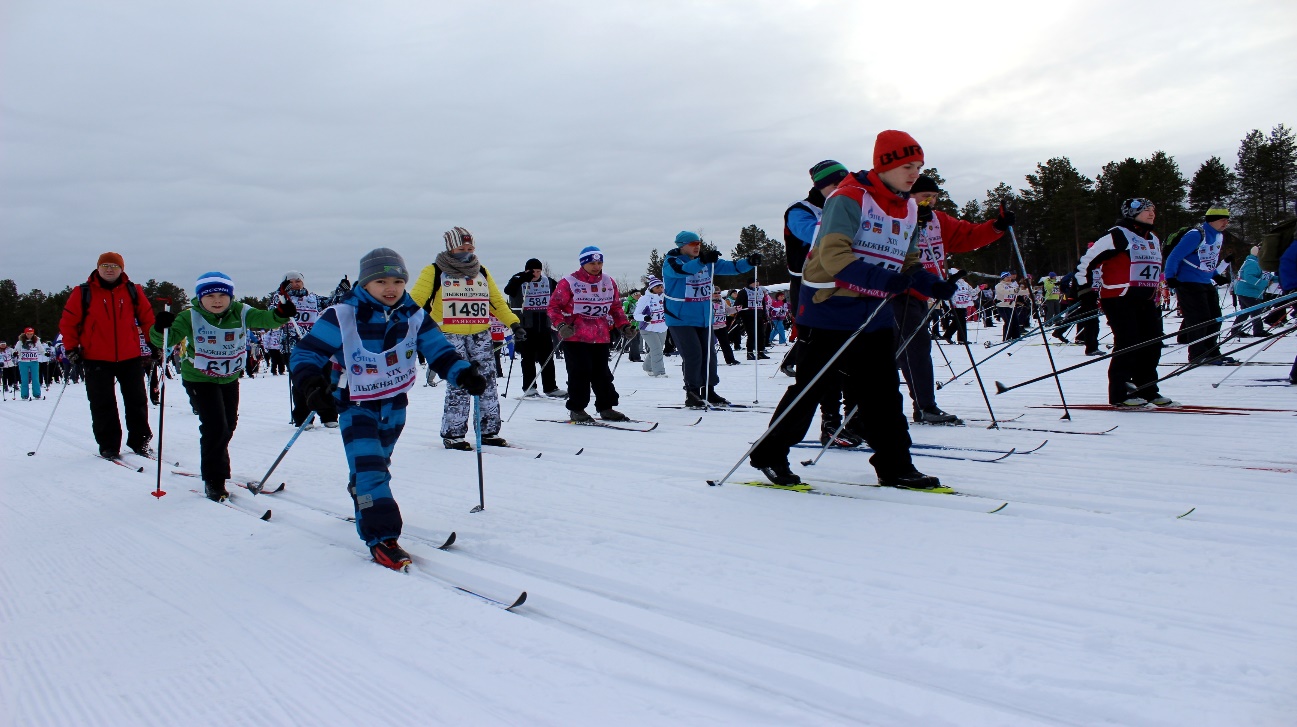 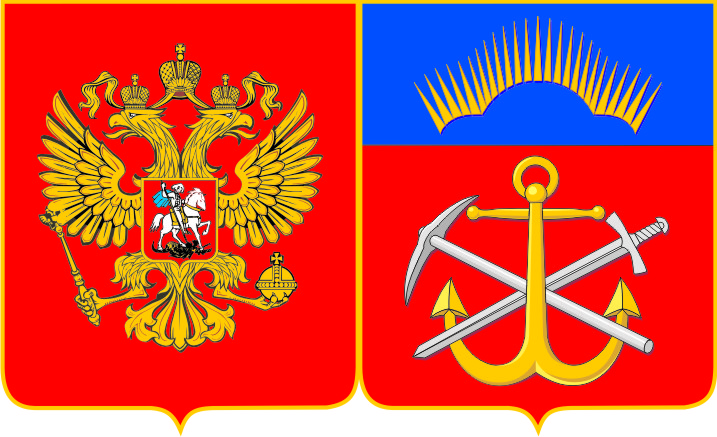 Адаптивный спорт
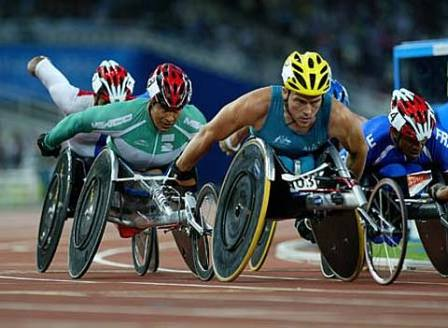 В городах и районах области, таких как Мурманск, Кандалакша, Оленегорск, Североморск, Мончегорск, Апатиты, проводятся декады инвалидов, спортивные праздники, дни здоровья, соревнования по видам спорта для инвалидов.
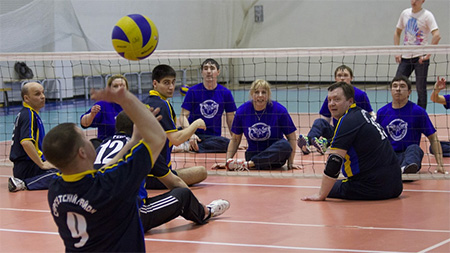 Участие мурманских спортсменов во всероссийских и международных соревнованиях.
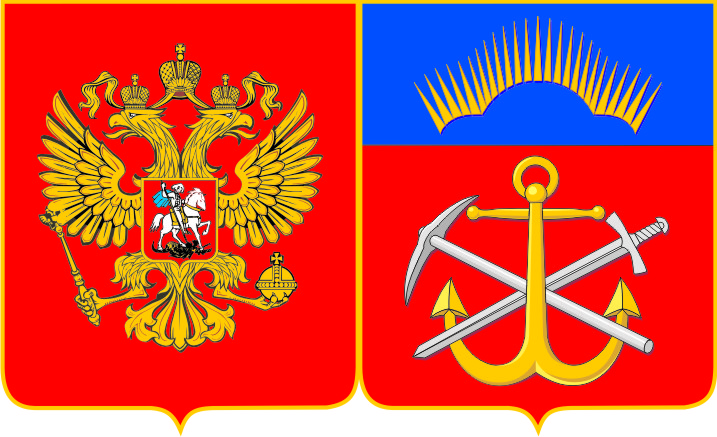 Лучшие спортсмены адаптивного спорта
Хуторская Анастасия                                              – победитель первенства России по плаванию среди лиц с интеллектуальными нарушениями. Тренер – Сметанина Александра Владимировна.

Мошковская Екатерина                                         – три первых места в первенстве России по лыжным гонкам Свобода Андрей – лидер. Тренер – Колмыков Валерий Алексеевич.
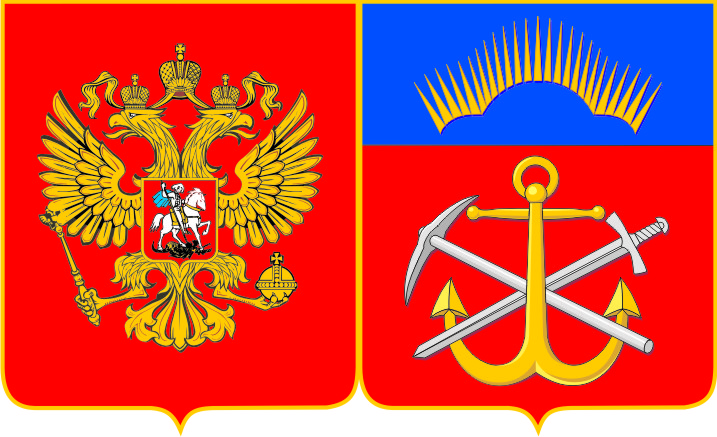 Смотры-конкурсы
на лучшую постановку физкультурно-спортивной работы среди предприятий, учреждений и организаций;
    -  среди тренеров-преподавателей
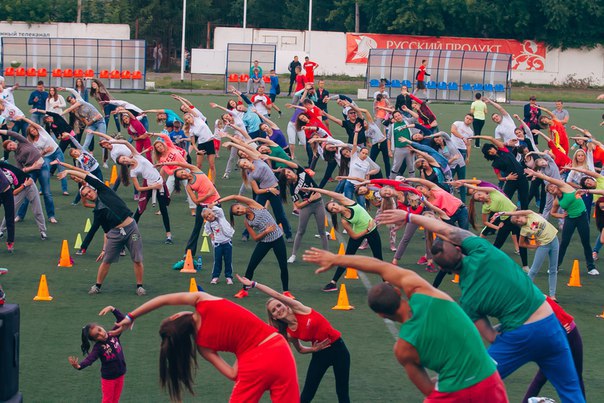 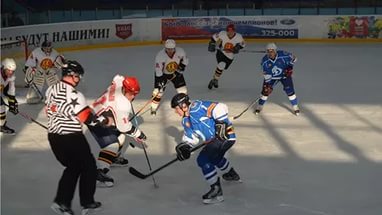 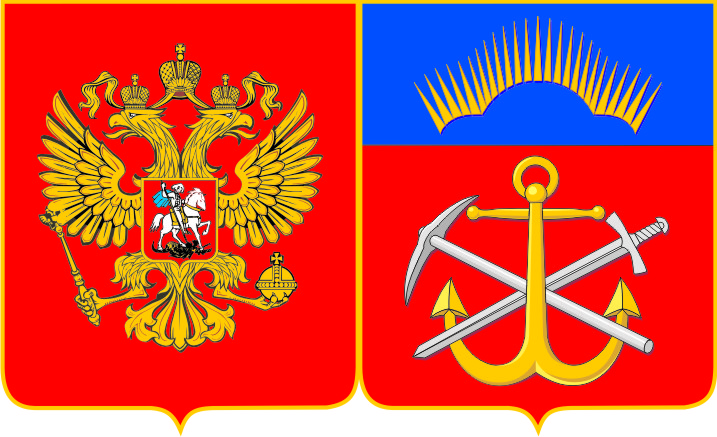 Развитие спорта высших достижений
- 108 спортсменов стали победителями и призерами международных и всероссийских соревнований; - 59 спортсменов включены в основный и резервный составы сборной команды Российской Федерации по видам спорта;- 27 спортсменов в этом году получили премии Губернатора Мурманской области за высокие спортивные результаты.
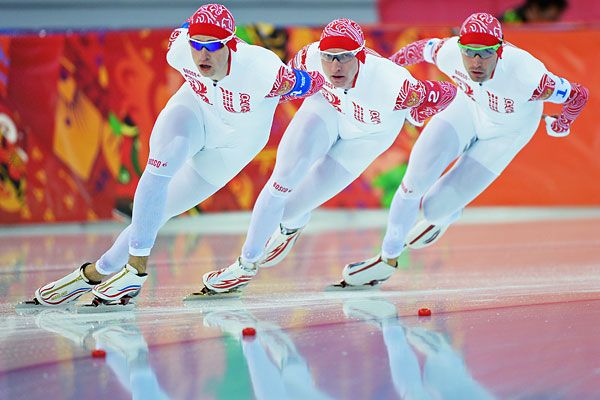 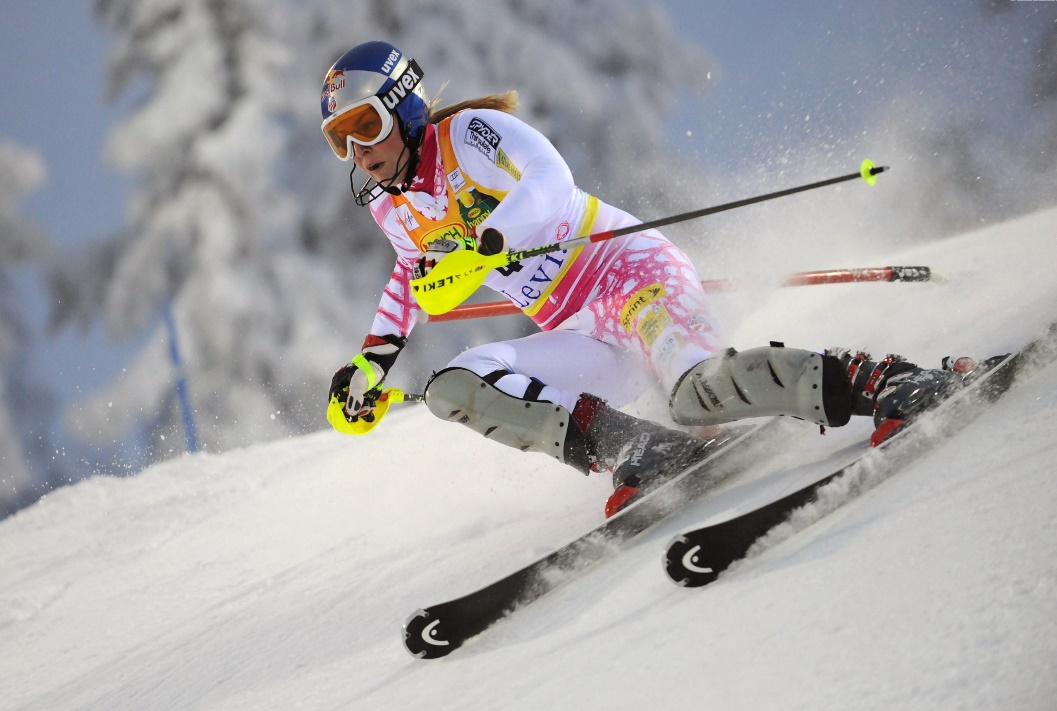 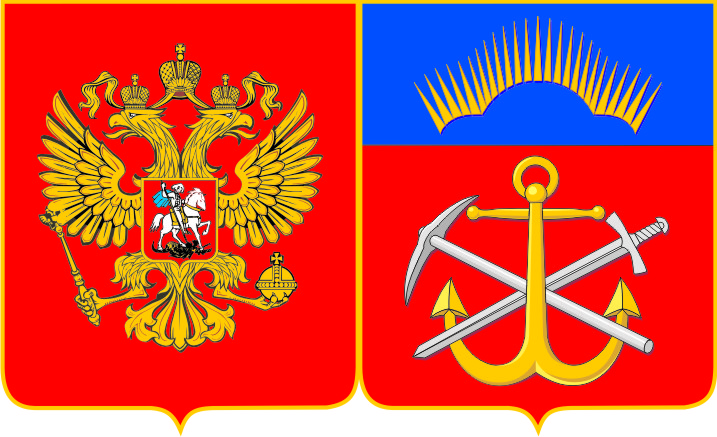 8 человек являются кандидатами в сборную команду России на 13 зимние Олимпийские игры в 2018 году в г. Пхёнчхане, Корея
Власова Анастасия – лыжные гонки
Голенкова Валентина – горные лыжи
Гребенько Александр – лыжные гонки
Кулижников Павел – конькобежный спорт
Михайлов Максим – фристайл
Мурашов Руслан – конькобежный спорт
Федотов Дмитрий – конькобежный спорт
Шимбуев Сергей – фристайл
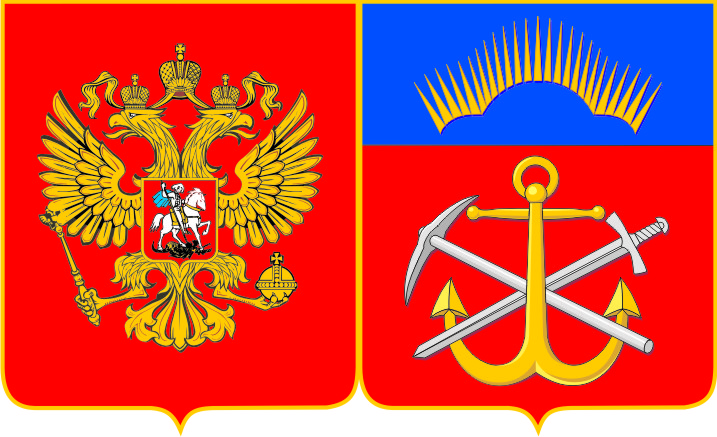 Развитие спортивной инфраструктуры
По данным статотчета в Мурманской области 1157 единиц спортивных сооружений  (2015 – 1136 единиц, 2014 – 1115 единиц, 2013 – 1079 сооружения); Уровень  обеспечения спортивными сооружениями области к всероссийскому нормативу составляет: - бассейнами  12,6% (2015 – 11,4 %)- спортивными залами  60,2% (2015 – 54,1%); - плоскостные сооружения 11,8 % (2015 – 10,7%)
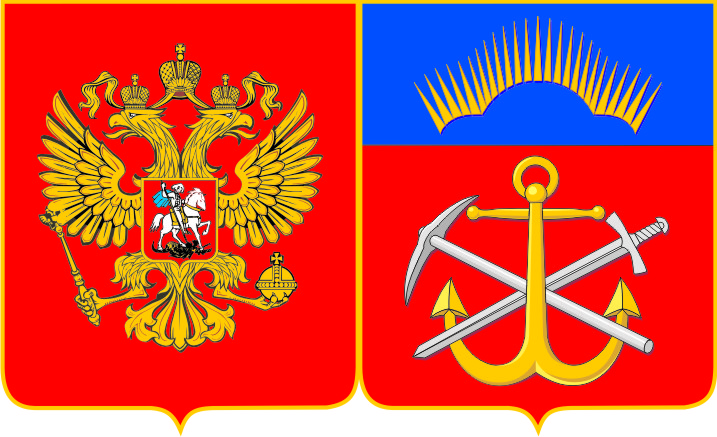 В рамках реализации Указа Президента Российской Федерации «О Всероссийском физкультурно-спортивном комплексе «Готов к труду и обороне (ГТО)»
Утвержден план мероприятий поэтапного внедрения ГТО в Мурманской области на период 2014-2017 годов
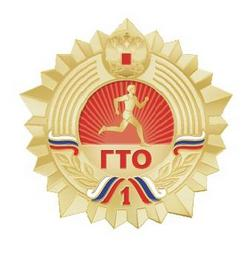 Предоставлена субсидия из федерального бюджета в размере 959,5 тыс. рублей на подготовку кадров ГТО. проведены обучающие семинары для 285 человек на базе регионального центра тестирования, курсы повышения квалификации 99 человек на базе «Северного колледжа» 
(общее кол-во прошедших подготовку 384 человека, 2015 г. – 212 человек).
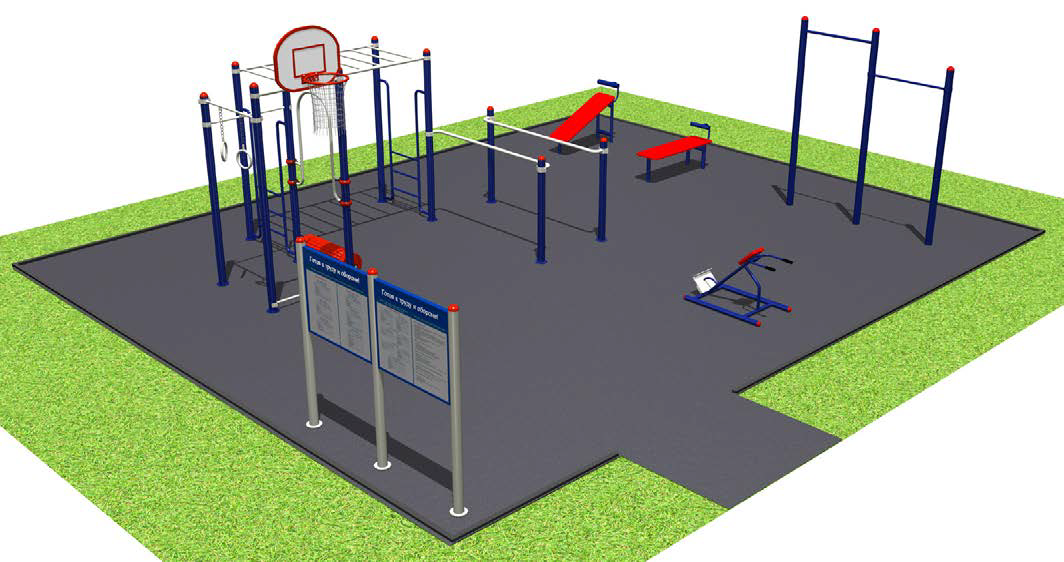 В 2016 году 7 771 человек приняли участие в выполнении видов испытаний и требований, из них присвоено знаков – 138-золото, 92-серебро, 40-бронза).
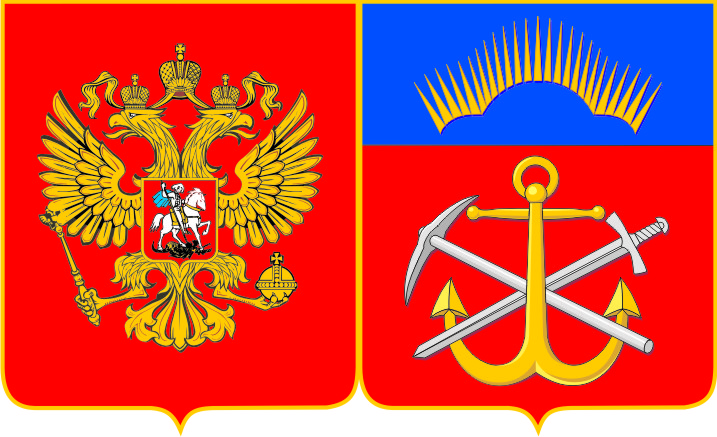 Финансовое обеспечение реализации государственной программы Мурманской области «Развитие физической культуры и спорта»
в 2012 году - 638 миллионов  399 тысяч рублей
 
в 2013 году - 940 миллионов  450 тысяч рублей
 
в 2014 году - 963 миллиона  771 тысяча рублей
 
в 2015 году - 774 миллиона  699 тысяч рублей
 
в 2016 году - 581 миллион 162 тысячи рублей
Стратегические задачи  Комитета 
на 2017 год
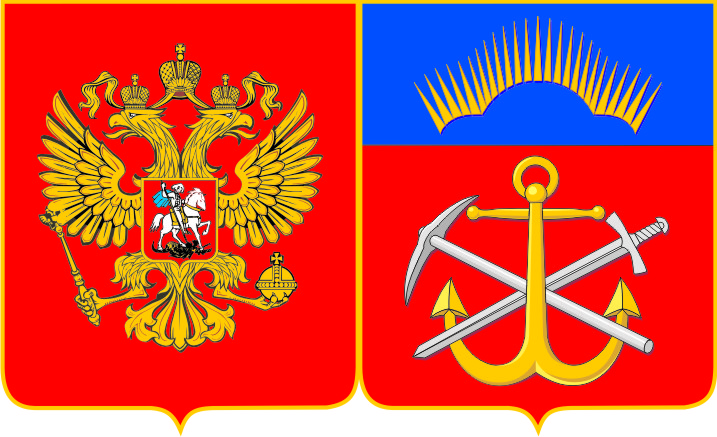 1. Подготовка спортивного резерва для сборных команд Российской Федерации. Внедрение федеральных стандартов спортивной подготовки в учреждениях спортивной направленности.
- преобразование в организации нового типа 10 спортивных школ с переходом на федеральные стандарты спортивной подготовки;
- увеличение численности членов сборных команд Российской Федерации по видам спорта до 60 человек;
- создание условий для подготовки кандидатов в члены сборной команды России по видам спорта (проведение тренировочных сборов, приобретение экипировки, выплата премий за высокие спортивные результаты).
2. Реализация Всероссийского физкультурно-спортивного комплекса «Готов к труду и обороне (ГТО)» на территории Мурманской области.
- проведение не менее 8 региональных мероприятий по сдаче норм ГТО среди различных групп населения в течении года;
- организация сдачи норм ГТО не менее 25 % граждан Мурманской области в общей численности населения, принявшего участие в сдаче нормативов ГТО;
- проведение проверочных мероприятий по функционированию 17 муниципальных центров тестирования ГТО.
Стратегические задачи  Комитета 
на 2017 год
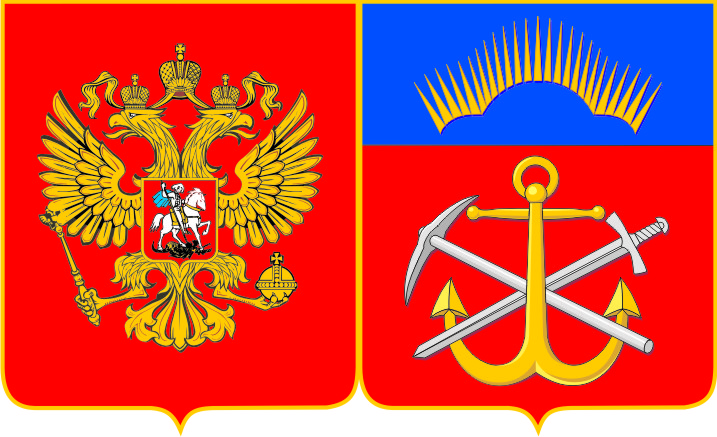 3. Проведение на территории Мурманской области официальных физкультурных и спортивных мероприятий.
Провести 292 спортивных мероприятий, в том числе:
- 73 массовых физкультурных мероприятий; 
- 219 спортивных соревнований по 88 видам спорта.
Впервые:
Чемпионат России по горнолыжному спорту, спорт глухих, 10-17 марта, г. Кировск;
Велосипедную гонку «Арктик Райс»;
Чемпионат мира по универсальному бою в г. Кировске.
Наиболее значимые:
- 83 традиционный Праздник Севера, в том числе ХХ лыжный пробег стран Баренц региона «Лыжня Дружбы»;
- финал межрегиональных соревнований по биатлону «Кубок А. Богалий» в г. Мурманске;
4. Развитие школьного и студенческого спорта. Расширение сети спортивных клубов в образовательных организациях.
- проведение семинара по развитию студенческого спорта с участием представителей ВУЗов и СУЗов Мурманской области;
- разработка «дорожной карты» по развитию студенческого спорта;
-  проведение соревнований студенческой лиги по видам спорта;
- проведение III Арктических студенческих игр;
- проведение мероприятий по сдаче норм ГТО, соревнований по новым видам спорта (флорбол, гандбол).
Стратегические задачи  Комитета 
на 2017 год
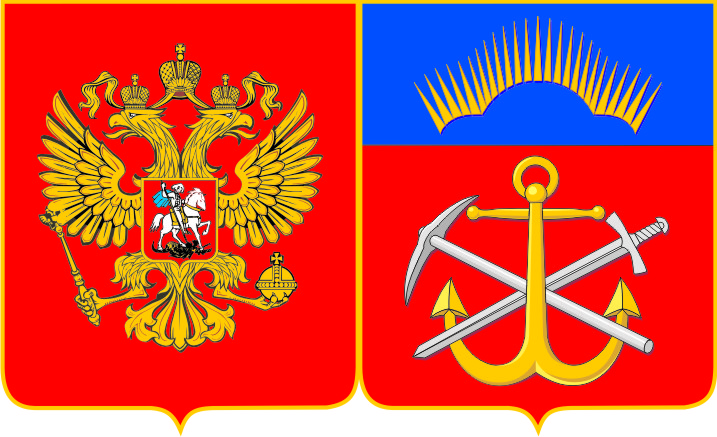 5. Развитие спортивной инфраструктуры:
- установка 6 спортивных площадок Комплекса ГТО в муниципальных образованиях Мурманской области;
- укладка 2 искусственных покрытий футбольных полей ДЮСШ в городе Мурманске и п. Никель;
- модернизация действующих спортивных объектов: ремонт легкоатлетических дорожек стадиона «Локомотив» в г. Кандалакша;
- строительство 2-х межшкольных стадионов в г. Мурманске (в жилом районе Росляково и Дворец творчества «Лапландия»). 
- включение в ФЦП «Развитие физической культуры и спорта в Российской Федерации на 2016-2020 годы» строительства регионального центра спортивной подготовки по горнолыжному спорту в г. Кировске, физкультурно-оздоровительного комплекса в г. Полярные Зори, межшкольного стадиона в г. Мурманске;
- актуализация реестра спортивных сооружений региона;
- проведение мониторинга состояния спортивных объектов.
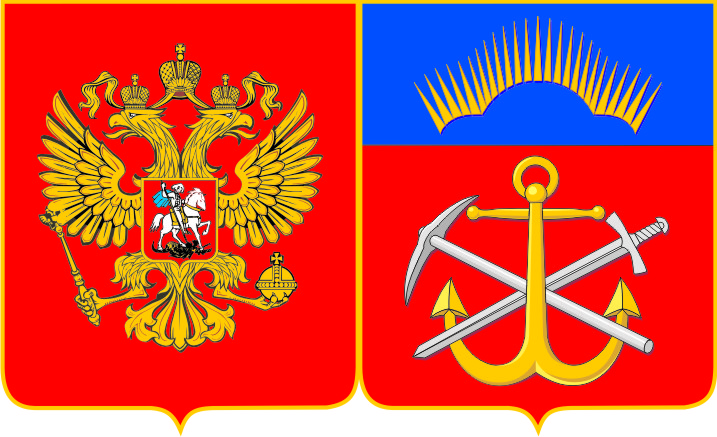 Повестка дня
1. Об итогах работы Комитета по  физической культуре и спорту в Мурманской области в 2016 году и задачах на 2017 год.
Докладчик:  председатель Комитета по ФКиС Мурманской области Наумова С.И.
2. О развитии студенческого спорта. О развитии студенческого спорта в Мурманском государственном техническом университете и Мурманском арктическом государственном университете.  
Докладчики: ведущий эксперт отдела спортивно массовой работы и спорта высших достижений Комитета по ФКиС МО Прожерина Р.А., первый заместитель министра образования и науки Мурманской области Ковшира И.А.
3. Разное.
- О показателях Стратегии развития физической культуры и спорта в Мурманской области до 2020 года.
Докладчик: начальник отдела организационно-аналитической работы Комитета по ФКиС МО Афанасьев Г.М.